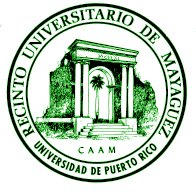 ICOM 4035 – Data StructuresLecture 7 – Linked Lists
Manuel Rodriguez Martinez 
Electrical and Computer Engineering
University of Puerto Rico, Mayagüez
©Manuel Rodriguez – All rights reserved
Lecture Organization
Part I – Introduction to the linked list data structure

Part II – Design and implementation of linked list data structure

Part III – Iterating over a linked list
M. Rodriguez-Martinez
ICOM 4035
2
Objectives
Introduce the concept of linked list
List with fully dynamically allocated space

Discuss the advantages/disadvantages with respect to ArrayList

Understand the design and implementation of the linked list as a method to realize List ADT

Provide motivating examples
M. Rodriguez-Martinez
ICOM 4035
3
Companion videos
Lecture7 videos
Contains the coding process associated with this lecture
Shows how to build the interfaces, concrete classes, and factory classes mentioned here
M. Rodriguez-Martinez
ICOM 4035
4
Part I
Introduction to the linked list data structure
M. Rodriguez-Martinez
ICOM 4035
5
List ADT
List:
collection of things with notion of assigned position
Order is given by position in list
Element x is at position 0, element y is at position 1
repetitions are allowed
Mathematical term: finite sequence
Ron
Toyota
Jil
BMW
Ron
Ford
Ned
Empty list
List with names
List with car brands
M. Rodriguez-Martinez
ICOM 4035
6
ArrayList Implementation
Allocate a contiguous block of memory
Need idea of initial capacity
Store elements in this region
Random access to elements at position i
L.get(i), L.set(i) are O(1)
But, when full need to reallocate space
Inefficient!
Fields
ArrayList
2
3
3
1
9
elements
5
currentSize
Methods
co
2
3
3
1
9
contiguous
RAM
M. Rodriguez-Martinez
ICOM 4035
7
Linked List Data Structure
a node
header
null
Fully dynamic structure
Add extra space as needed to accommodate new values
No need to reallocate and copy
Elements are chained together in sequence
Each entry is called a node, and stores:
Value
Reference to next node in the chain
Header – points to the start of chain and stores no value
Called “dummy header”, its stored value is set to null
Last element has a next reference set to null (shown with ground symbol)
Apu
Ned
Ron
Ron
M. Rodriguez-Martinez
ICOM 4035
8
Structure of linked list node
value stored 
in node
Arrow denotes reference
to next node
Reference to 
next node
in chain
Apu
Jil
Apu
. . .
. . .
Chaining of nodes
M. Rodriguez-Martinez
ICOM 4035
9
Linked List Class
Fields
header
currentSize
4
Methods
Linked list class has two fields
header 
current Size
Apu
Ned
Ron
Ron
M. Rodriguez-Martinez
ICOM 4035
10
Linked List Examples
header
One-element List
Empty List
header
Two-element List
header
Apu
Ned
Ron
Ron
Ron
Ron
Ned
Multi-element List
header
M. Rodriguez-Martinez
ICOM 4035
11
List ADT and Linked List
0
1
2
3
4-element list
4-element list implemented with a linked list
Apu
Apu
Ned
Ron
Ron
header
Ned
Ron
0 		   1                  2                 3
Ron
M. Rodriguez-Martinez
ICOM 4035
12
Features of Linked List
Support for all List ADT operations
Small memory footprint
Nodes are allocated as needed
No limit to capacity (other than RAM size)
No need to reallocate or copy elements
Multiple variations:
Singly-linked list -  nodes point to next 
the one we saw earlier
Doubly-linked list - nodes point to next & previous
Circular Doubly-linked list - nodes form a circular chain
M. Rodriguez-Martinez
ICOM 4035
13
Part II
Design and implementation of liked list data structure
M. Rodriguez-Martinez
ICOM 4035
14
Design of ListADT
ArrayList
LinkedList
<<interface>>
List
M. Rodriguez-Martinez
ICOM 4035
15
Operations on the List
Supported:
Add new element at the end
Add new element at position i
Remove a copy of an element
Remove element at position i
Remove all copies of an element 
Clear List
Test for element membership
Get List size
Get first element in List
Get last element in List
Get element at position i
Set element at position i
Get first index of element x
Get last index of element x
Test if empty
Iterate over all stored values
M. Rodriguez-Martinez
ICOM 4035
16
Add new element
Adding Apu to List L
Append to the end of list
Add a new node to the end of list
0
1
2
3
4
0
1
2
3
4
Jil
Jil
L.add(“Apu”);
Ned
Ned
Moe
Moe
Apu
M. Rodriguez-Martinez
ICOM 4035
17
Add new element (2)
current size: 3
L.add(“Apu”);
header
0 		   1                  2
header
Moe
Now make 
new node last
element
Jil
Ned
Moe
Jil
Ned
Apu
0 		   1                  2
current size: 4
Create a new node
with Apu as its value
M. Rodriguez-Martinez
ICOM 4035
18
Add new element (3)
Resulting list
header
0 		   1                  2                 3
current size: 4
Key idea: Go to end of list and add new node
End of list is node with next reference set to null
Increment currentSize
Operation is O(n), n = length of list
Can be made O(1) by having dummy tail
Points to last element
Jil
Ned
Moe
Apu
M. Rodriguez-Martinez
ICOM 4035
19
Add new element at position i
Adding Mel to List L at position 1
Moves everyone one position down
Valid insert positions are [0, currentSize];
Inserting at currentSize is the add() operation (“append”)
Add new node at position i in the chain
0
1
2
3
4
0
1
2
3
4
Jil
Jil
L.add(1, “Mel”);
Ned
Mel
Moe
Ned
Moe
M. Rodriguez-Martinez
ICOM 4035
20
Add new element at position i (2)
L.add(1, “Mel”);
header
current size: 3
0 		   1                  2
header
Jil
Moe
Jil
Ned
Moe
Ned
0 		   1                  2
current size: 4
Mel
Now make new node
Element at position 1
Create a new node
with Mel as its value
M. Rodriguez-Martinez
ICOM 4035
21
Add new element at position I (3)
Resulting list
header
0 		   1                  2                 3
current size: 4
Key idea: 
Go to element at position i-1
Insert new node as its successor
Make new node success be the successor of element i-1
Increment current size
Need to consider two special cases
Insert at 0 (no element before it)
Insert at currentSize (call add())
Operation is O(n), n = length of list
Jil
Mel
Ned
Moe
M. Rodriguez-Martinez
ICOM 4035
22
Remove an element
Remove Ned from List L
First find first copy
Move successors one spot ahead in the list
Keeps relative order
Special case: erase last one (no successors)
0
1
2
3
4
0
1
2
3
4
Jil
Jil
L.remove(“Ned”);
Ned
Moe
Moe
Apu
Apu
M. Rodriguez-Martinez
ICOM 4035
23
Remove an element (2)
L.remove(“Ned”);
header
current size: 3
0 		   1                  2
header
Jil
Moe
Jil
Ned
Moe
Ned
0 		   1                  2
current size: 2
First find the predeccesor
of “Ned” which is “Jil”
Now, deviate next to point to
successor of “Ned” which is Moe
Finally set target to null
M. Rodriguez-Martinez
ICOM 4035
24
Remove an element (3)
Resulting list
header
0 		   1
Key idea: 
Go to node that is predecessor of target 
Set next of predecessor become the next of target
Set value at target and target itself to null
Decrement current size
Note: Removing first element has header has predecessor
Operation is O(n), n = length of list
Jil
Moe
M. Rodriguez-Martinez
ICOM 4035
25
Remove element at position i
Remove element at position 2
Position must be in range [0, currentSize-1]
Move successors one spot ahead in the list
Keeps relative order
Special case: erase last one (no successors)
0
1
2
3
4
0
1
2
3
4
Jil
Jil
L.remove(2);
Ned
Ned
Moe
Apu
Apu
M. Rodriguez-Martinez
ICOM 4035
26
Remove an element (2)
L.remove(“2”);
header
0 		   1                  2                    3
header
Jil
Ned
Moe
Jil
Ned
Moe
Apu
Apu
0 		   1                  2                  3
First find the predeccesor
of 2 which is 1
Now, deviate next to point to
successor of 2 which is 3
Finally set target to null
M. Rodriguez-Martinez
ICOM 4035
27
Remove an element (3)
Resulting list
header
0 		   1                  2
Key idea: 
Go to node that is predecessor of target 
Set next of predecessor become the next of target
Set value at target and target itself to null
Decrement current size
Note: Removing element at 0 has header has predecessor
Operation is O(n), n = length of list
Jil
Ned
Moe
M. Rodriguez-Martinez
ICOM 4035
28
Remove all copies of an element
Remove all copies of Ned from List L
Simply loop calling erase on element
Complexity is O(n2)
Can be made O(n)! Think about it!
0
1
2
3
4
0
1
2
3
4
Jil
Jil
L.removeAll(“Ned”);
Ned
Moe
Moe
Ned
M. Rodriguez-Martinez
ICOM 4035
29
Clear list
Remove all elements from List
Simply loop erasing element at position 0
Set currentSize to 0
Complexity is O(n)
Why? Think about it
0
1
2
3
4
0
1
2
3
4
Jil
L.clear();
Ned
Moe
Ned
M. Rodriguez-Martinez
ICOM 4035
30
Membership Test
Determine if element e is in the List
Simply loop until element is found (if it is there)
Complexity is O(n), n = L.size()
0
1
2
3
4
L.contains(“Moe”);
True
Jil
L.contains(“Amy”);
Ned
False
Moe
Apu
M. Rodriguez-Martinez
ICOM 4035
31
Memberships Test
Element found at position 2
L.contains(“Apu”);
header
currentSize: 4
0 		   1                  2                    3
Moe
L.contains(“Amy”);
Jil
Ned
Moe
Apu
Apu
header
Jil
Ned
0 		   1                  2                  3
currentSize: 4
Element not found
M. Rodriguez-Martinez
ICOM 4035
32
First index of element
Find position of first copy
Return -1 if not in List
Loop from start until element is found (if it is there)
Stop when first copy is found and return its position within the array
Complexity: O(n), n = L.size()
0
1
2
3
4
L.firstIndex(“Moe”);
2
Jil
L.firstIndex(“Ned”);
Ned
1
L.firstIndex(“Ron”);
Moe
Ned
-1
M. Rodriguez-Martinez
ICOM 4035
33
Last index of element
Find position of last copy
Return -1 if not in List
Loop from start to end, save position of element each time is found (if it is there)
At the end of loop, return the last position you saw
Complexity: O(n), n = L.size();
0
1
2
3
4
L.lastIndex(“Moe”);
2
Jil
L.lastIndex(“Ned”);
Ned
3
L.lastIndex(“Ron”);
Moe
Ned
-1
M. Rodriguez-Martinez
ICOM 4035
34
Get element at position i
Determine if position i is valid in the List
Must be in range [0, currentSize-1]
Get  the value of element[i]
Traverse the list until you reach position I
Return the value at that node
Complexity: O(n), n = L.size()
Linear access (ArrayList was O(1))
0
1
2
3
4
L.get(1);
Ned
Jil
L.get(0);
Ned
Jil
L.get(5);
Moe
Invalid
Apu
M. Rodriguez-Martinez
ICOM 4035
35
Set element at position i
Determine if position i is valid in the List
Must be in range [0, currentSize-1]
Change the value of element[i]
Traverse the list until you reach position i
Replace value field of node at position i 
Does not change the size of the List (it is a replacement)
Different from add() at position I
Complexity: O(n), n = L.size() (ArrayList was O(1))
0
1
2
3
4
0
1
2
3
4
L.set(1, “Amy”);
Jil
Jil
Ned
Amy
Moe
Moe
Apu
Apu
M. Rodriguez-Martinez
ICOM 4035
36
Easy operations
List size
Return currentSize
Empty list
Check if list size is equal to 0
M. Rodriguez-Martinez
ICOM 4035
37
Part III
Iterating over List elements
M. Rodriguez-Martinez
ICOM 4035
38
Iterating over List elements
We want to iterate over elements inside list
To use them for whatever reason we need them
Done by making List iterable
List interface extends Java Iterable interface
Enables List to return an iterator
How do we do this?
Need to have an inner class that helps you iterate over List elements
ListIterator class that implements Java Iterator interface
M. Rodriguez-Martinez
ICOM 4035
39
List iterator
Inner class with one field: reference to next node to visit in iteration
ListIterator
nextNode
Fields
header
Apu
Ned
Ron
Ron
currentSize
LinkedList
4
Methods
M. Rodriguez-Martinez
ICOM 4035
40
List Iterator
delete:
unsupported
hasNext:
Test if nextNode is null
 next:
If hasNext
return value at node 
Set nextNode to be equal to nextNode.getNext()
M. Rodriguez-Martinez
ICOM 4035
41
Summary
Linked List 
Fully dynamic structure
Allocates space as needed, no need to reallocate space
Singly linked list
Each node points to next element in the chain
Tradeoff 
Add, get, and set are slower
No need to re-allocate
Small memory footprint
M. Rodriguez-Martinez
ICOM 4035
42
Questions?
Email:
manuel.rodriguez7@upr.edu
M. Rodriguez-Martinez
ICOM 4035
43